Missio Dei
God se missie / gerigtheid
Temas
Die begrip missio Dei
Definisies
Kritiek
Missio Dei en godsbegrip
Kritiek beantwoord
Die begrip
Karl Hartenstein 
1939
International Missionary council
1950 +
[Speaker Notes: Karl Hartenstein, ‘n Duitse teoloog, het klaarblyklik in 1934 die eerste maal die uitdrukking missio Dei gebruik om te verwys na die feit dat God die inisiatiefnemer en onderwerp van enige sending is; hy gebruik die term na aanleiding van die teks in Johannes 20:21: “Soos die Vader My gestuur het, stuur Ek julle ook.”
 
Dit is eers later in die 1950’s en daarna werklik gebruik in die kringe van die “International Missionary Council” as poging om sending deeglik teologies te verstaan en ‘n regmatige plek te gee in die oë van die kerk wat sending dikwels afgeskeep het as bykomstige randsaak.]
Definisies
Missio Dei
Drie-Eenheid
Sending
Missionaal 
Missionêr
[Speaker Notes: Dit lei tot misverstande. 
Dit kan lei tot vooroordele. 
Dit lei tot kritiek en wantrou – soms geldig en soms nie. 
Dit veroorsaak vrugtelose gesprek wat hierdie nodige saak kan laat vassak in ‘n moeras van debat. Ek hoop om te gee wat ek glo ‘n Skriftuurlike en gereformeerd-verantwoordbare raamwerk is. Ek sal hier en daar wel opmerkings maak wat nodig kan wees oor definisies.]
Kritiek
Vae en nie diep Skrifgegronde teologie nie
Missionaal is nie-Konfesioneel.
Sending kan nie tot God se wese behoort nie
Missio Dei is apostolaatsteologie
Afwesigheid van oordeel en straf
Missio Dei – ‘n Skriftuurlike benadering
God
Kerk
Ek
Missionale Godsbegrip: Drie-Eenheid
Skepping
Openbaringsgeskiedenis
Skepping
Her-Skepping
Verbond
Kerk
Redding / Kruis
KERK in God se beeld
EK in God se beeld
Gevolgtrekking
God se beweging/sending is deel van sy wese
Dit verheerlik Hom – nog sonder die mens
Sending het `n groter betekenis as sendelinge

Die missie van God is nie om mense te red nie
Die missie is om Homself te verheerlik
Ook sigbaar in sy reddende werk

God doen wat Hy doen omdat Hy is wie Hy is
Die kerk se ‚sending’ is nie bykomstig/toevallig weglaatbaar nie.
Statiese Godsbeeld
Statiese kerkbegrip
Statiese Christen
Gevolgtrekking
[Speaker Notes: Niks anders as enige ander godsdiens nie.]
Kritiek
Vae en nie diep Skrifgegronde teologie nie
Missionaal is nie-Konfesioneel.
Sending kan nie tot God se wese behoort nie
Missio Dei is apostolaatsteologie
Afwesigheid van oordeel en straf
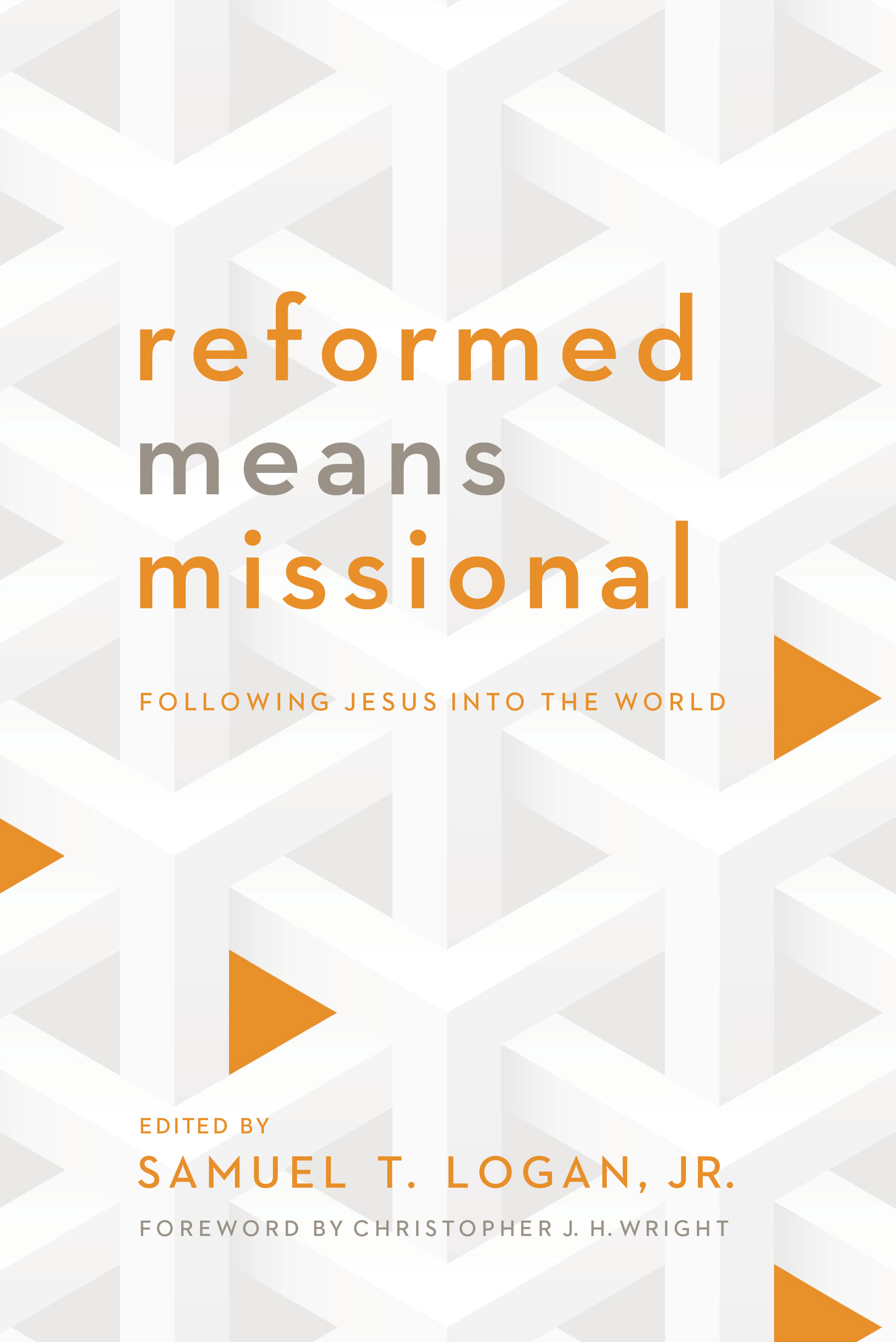 Missio Dei